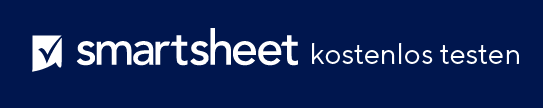 VORLAGE FÜR STÜNDLICHEN GANTT-DIAGRAMM-ZEITPLAN
Hinweise zur Verwendung dieser Vorlage
Geben Sie Aufgaben mit ihren Anfangs- und Endzeiten in den Diagrammbereich ein. 

Passen Sie die Balken der einzelnen Aufgaben so an, dass sie die Dauer darstellen.  Fügen Sie Notizen und zusätzliche Aufgabeninformationen in die einzelnen Balken oder im Diagrammbereich ein. 

Der Farbschlüssel unter dem Diagramm kann verwendet werden, um zwischen Verantwortlichen und Arten von Aktivitäten zu unterscheiden.
MO., 23. SEPTEMBER
ANWESENHEITSPFLICHT
Schlüsselfarbe 7
Schlüsselfarbe 5
Schlüsselfarbe 3
Schlüsselfarbe 1
Schlüsselfarbe 8
Schlüsselfarbe 6
Schlüsselfarbe 4
Schlüsselfarbe 2
Signalisiert eine geplante Pause
VORLAGE FÜR STÜNDLICHEN GANTT-DIAGRAMM-ZEITPLAN
MO., 23. SEPTEMBER
Anmerkungen zur Aktivität
Anmerkungen zur Aktivität
Anmerkungen zur Aktivität
Anmerkungen zur Aktivität
Anmerkungen zur Aktivität
Anmerkungen zur Aktivität
Anmerkungen zur Aktivität
Anmerkungen zur Aktivität
Anmerkungen zur Aktivität
Anmerkungen zur Aktivität
Anmerkungen zur Aktivität
Anmerkungen zur Aktivität
Anmerkungen zur Aktivität
Anmerkungen zur Aktivität
Anmerkungen zur Aktivität
Anmerkungen zur Aktivität
Schlüsselfarbe 7
Schlüsselfarbe 5
Schlüsselfarbe 3
Schlüsselfarbe 1
Schlüsselfarbe 8
Schlüsselfarbe 6
Schlüsselfarbe 4
Schlüsselfarbe 2
Signalisiert ein bestimmtes Ereignis
Signalisiert eine geplante Pause
VORLAGE FÜR STÜNDLICHEN GANTT-DIAGRAMM-ZEITPLAN